Figure 1. Description of behavioral task. (A) Schematic diagram illustrating the behavioral test. ITI: intertrial ...
Cereb Cortex, Volume 18, Issue 6, June 2008, Pages 1407–1414, https://doi.org/10.1093/cercor/bhm172
The content of this slide may be subject to copyright: please see the slide notes for details.
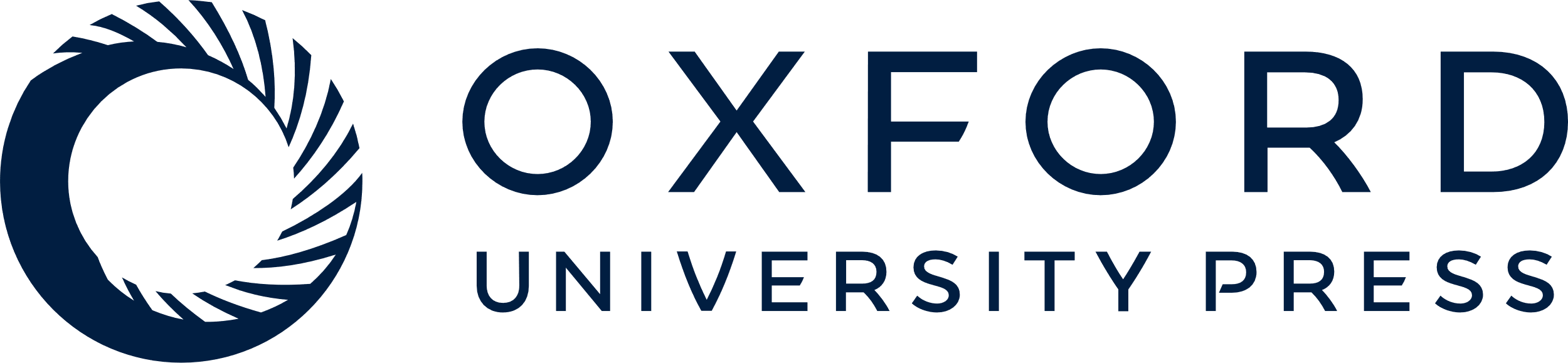 [Speaker Notes: Figure 1. Description of behavioral task. (A) Schematic diagram illustrating the behavioral test. ITI: intertrial interval. (B) Bar graph showing percentages of correct responses at the 1-, 3-, 5-, and 7-arm conditions. Higher correct responses were observed at the 1- and 7-arm conditions, suggesting that animals utilized retrospective and prospective memory in each condition, respectively (1-way ANOVA with post hoc Tukey test, *P < 0.01). Error bars in this and all other figures indicate SD.


Unless provided in the caption above, the following copyright applies to the content of this slide: © The Author 2007. Published by Oxford University Press. All rights reserved. For permissions, please e-mail: journals.permissions@oxfordjournals.org]